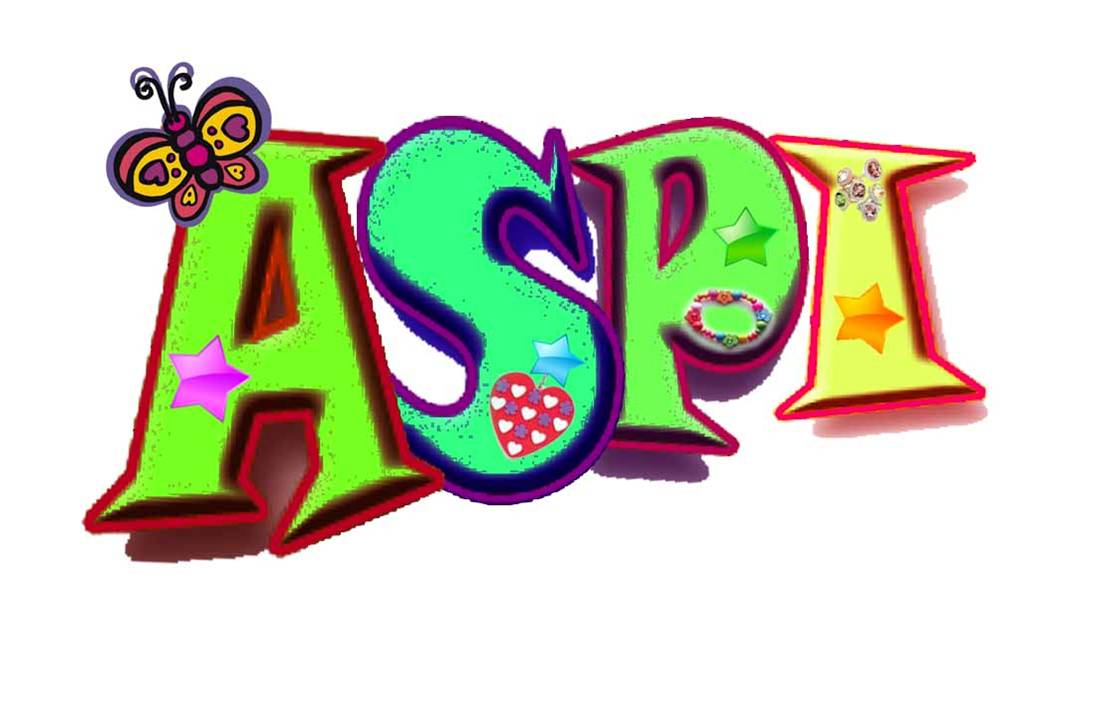 www.emprendedoresitt.blospot.com
CATALOGO
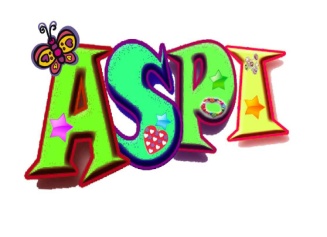 INSTITUTO TEGNOLOGICO TENA
PRODUCTOS ELAVORADOS CON TAGUA
    MULLOS
    LANA
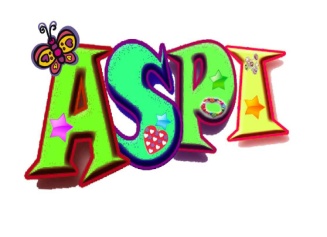 LLAVEROS
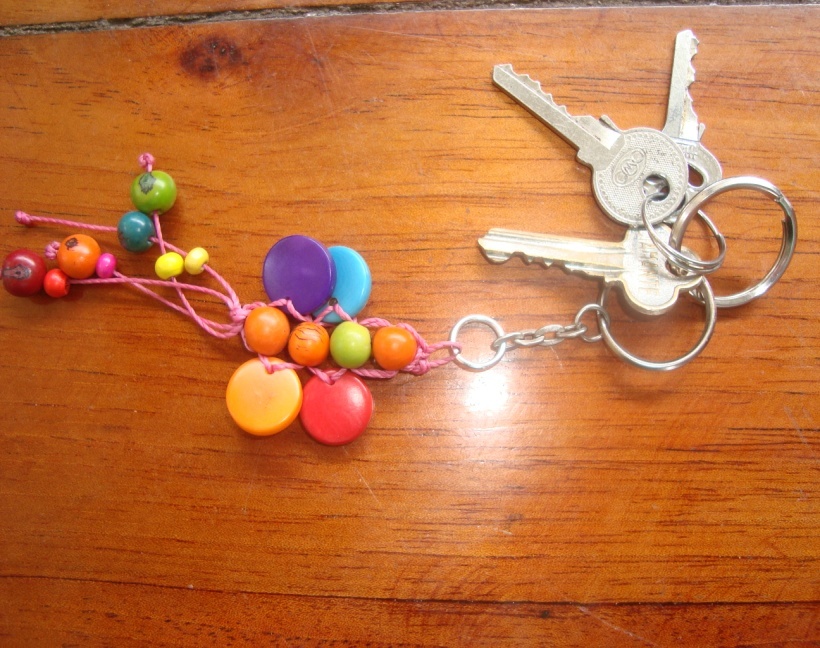 En formas de mariposa y con una gama extensa de colores
Peso:01g  c/u
Medida:12cm/4cm
Código: 001
$1.00
0.733837EUR
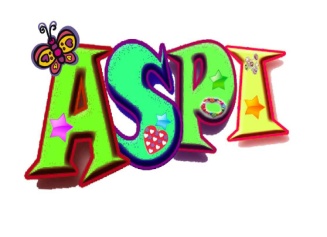 ACSESORIOS PARA CELULAR
Elaborados con tagua, 
en forma de mariposa. 
Con uno y varios colores
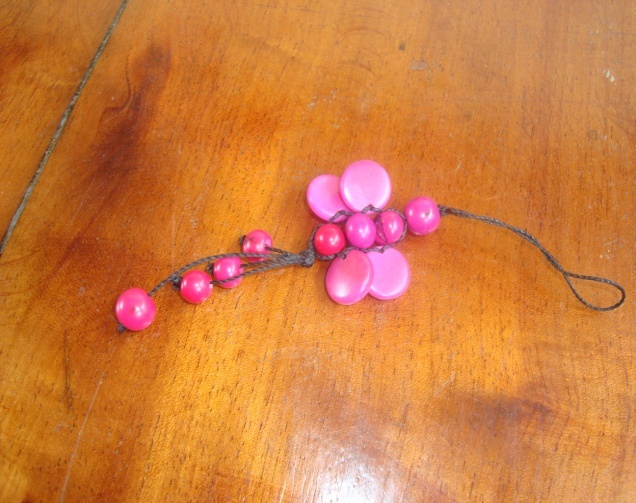 un solo color:
 002
PESO:01g  c/u
MEDIDA:12ct /4ct
$ 1.00
0.733837EUR
varios colores
 003